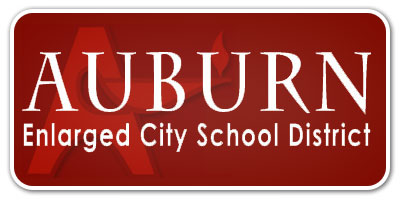 Family Technology Survey
Summary of Findings • Conclusions & Recommendations

Developed by LPB Consulting Services (www.lpbconsulting.org) |November 2020
Auburn ECSD Family Technology Survey Overview​
To inform the application of professional development, district leaders distributed a survey to all families of K-6 students and 92 responded to the request for information.

The following summary was developed by Laura Payne-Bourcy Consulting Services www.lpbconsulting.org, in partnership with the AECSD for its Learning Technology Grant (LTG) funded by NYSED.
Summary of Survey Findings
Demographics
Family members identified William H. Seward Elementary School (36.96%) and Herman Avenue Elementary School (31.51%) as their child’s home school at much greater rates than Genesee Street Elementary School, Casey Park Elementary School, or Owasco Elementary School.
Families who named Owasco Elementary as their child’s home school were the least frequent respondents (5.43%).
The 92 family member respondents represented 113 students. 18 family members identified at least two children. 
Family members of Kindergarteners and 1st Graders  were the most prevalent respondents, and 2nd Graders were the least represented.
Technological Challenges
The most common challenges family members said they were facing was “Completing work,” “Programs/Curriculum,” “Navigating Google Classroom,” and “Communicating with teachers and staff.” 
Nearly one-quarter of respondents (23.91%) said they were facing no challenges with technology.
Requested Training
Nearly 37% of respondents did not request additional training.
Among the open-ended responses, the next most frequently requested topics were “Tuning in assignments,” “Google Classroom,” “Programs/Curriculum,” and “All” or “Yes.”
Other topics mentioned less frequently included uploading videos, getting written directions or materials workbooks, managing multiple students or classes, unblocking videos, and hardware issues. .
Conclusions & Recommendations
Recommendations
Consider how to prioritize both outreach and the development of resources.  For example, it may be useful to share this data with key stakeholders (key teachers, building and district leaders and Tech Mentors) to tease out further what’s critically needed.  For example, for 16.3% of respondents, it was as basic as turning in assignments.  Yet, it is unclear what that means or looks like for every teacher or every classroom.  Is the function of “turning in an assignment” the same across classrooms, grades, and buildings?  If so, a tutorial may be so targeted.  If not, those nuances must be determined before a tutorial can be developed. 
It is not easy to get everyone using the same tools, and a single tool may not meet the needs of all staff, disciplines, or grades.  However, the closer we can come to uniformity, the easier it will be to apply support for teachers and families.  
Once some priorities are determined, vet them with building leaders to ensure that topics or issues are not missed and to continue to build buy-in as well as the notion that support is coming.  In challenging times, buildings and groups (content area groups, for example) can feel isolated.  Do what is possible to include these stakeholder groups in making sense of data and prioritizing the response. The evaluation team is happy to assist as needed.